CHỦ ĐỀ 1
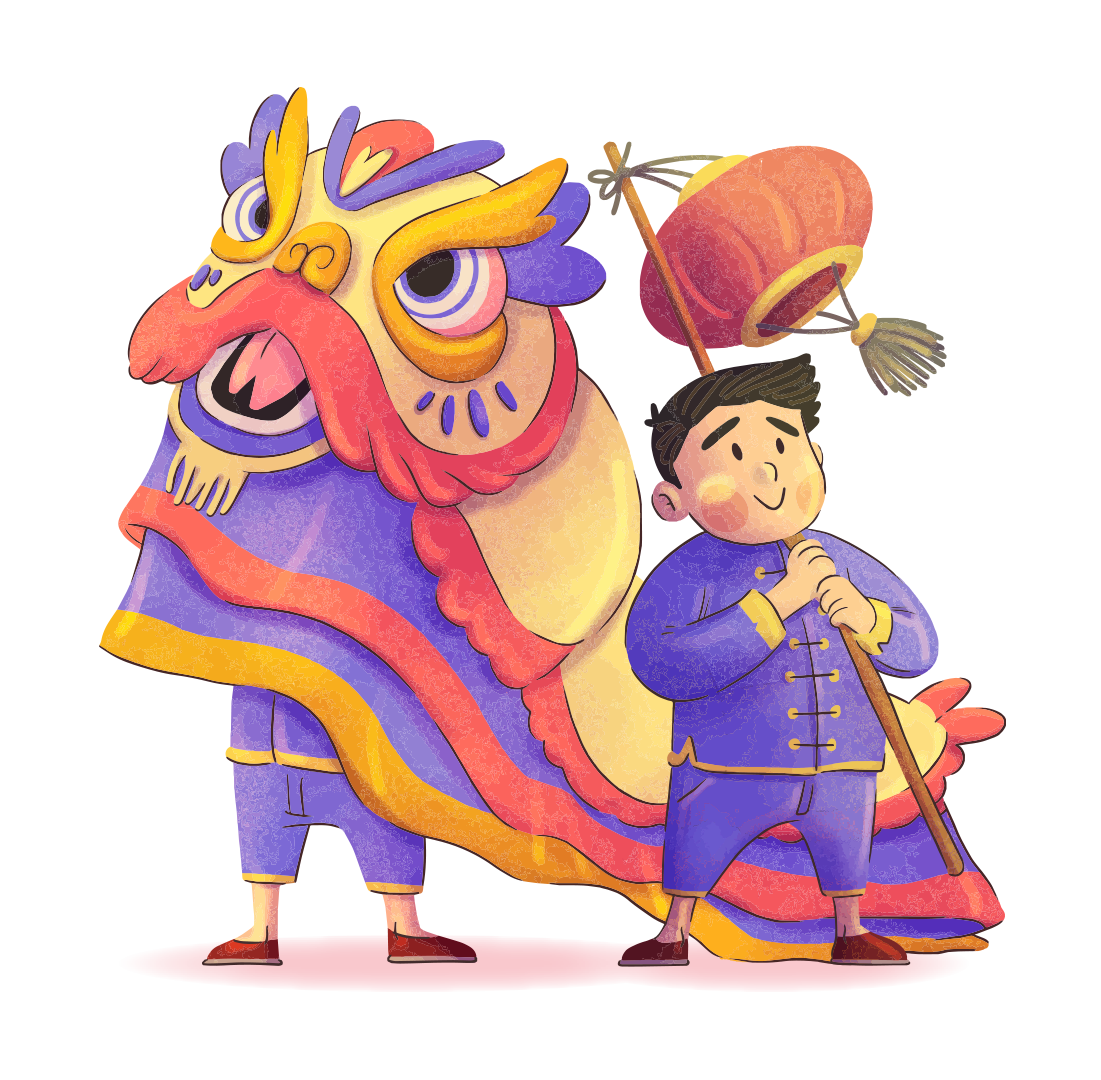 LỄ HỘI ÂM THANH
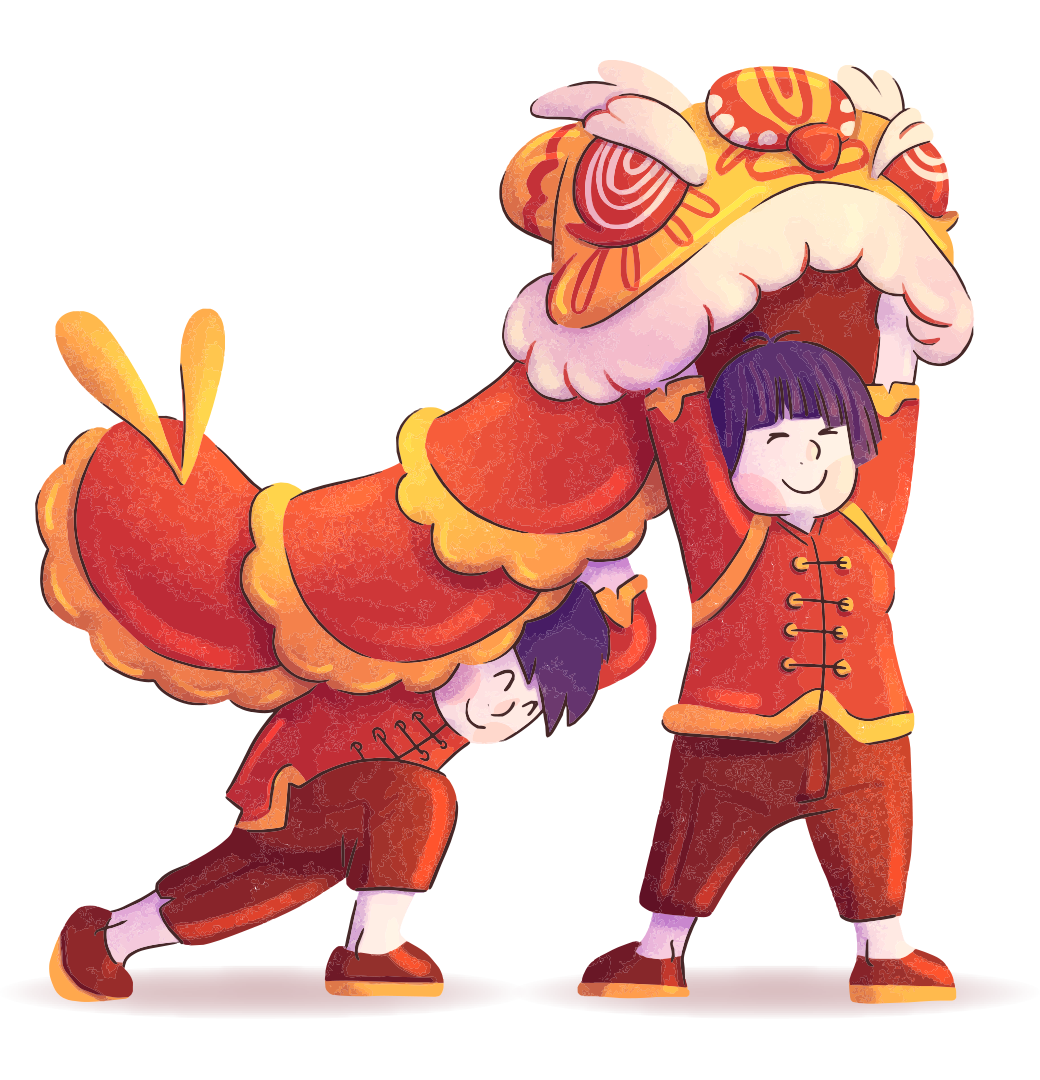 HÁT
MÚA LÂN
Nhạc và lời: Y Vân  - Phùng Sửu
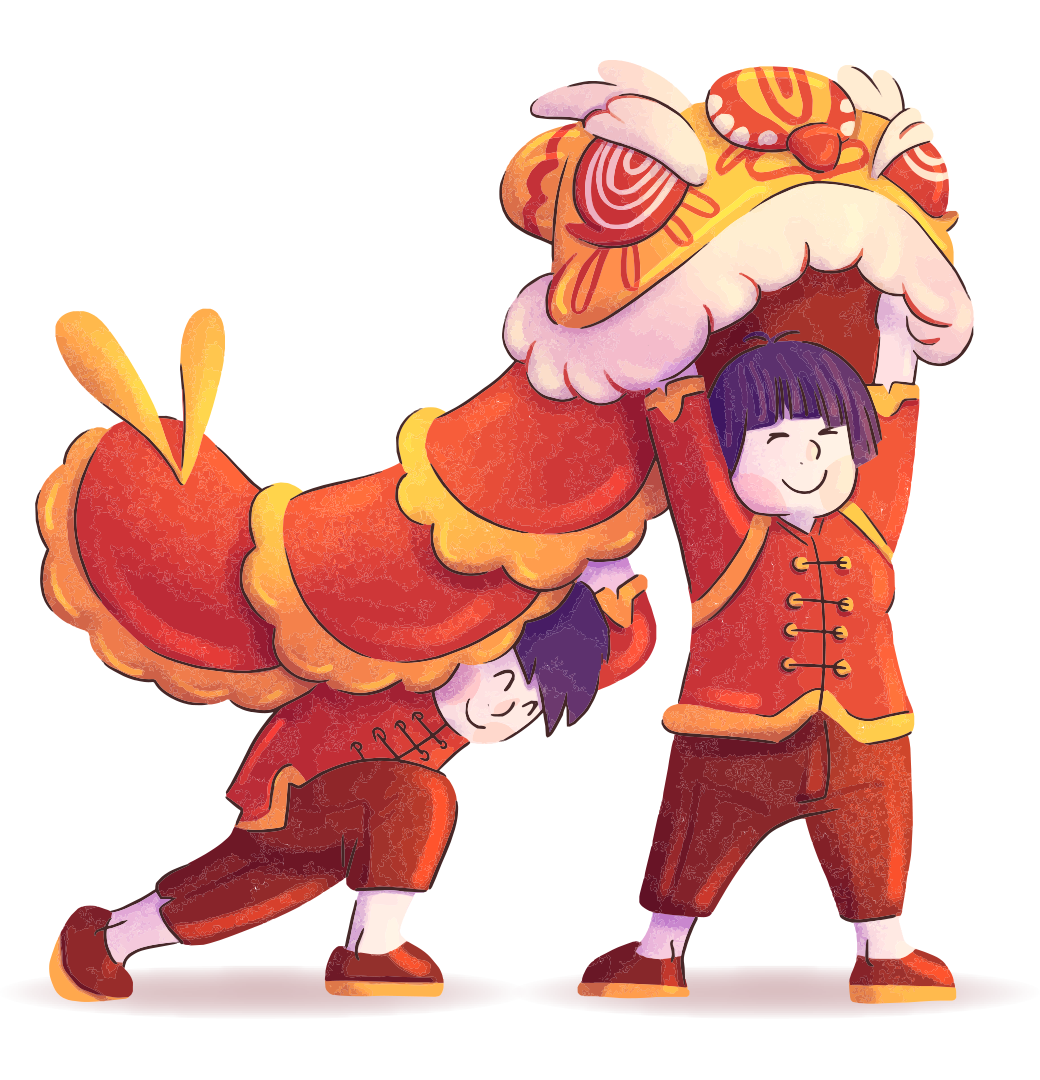 ĐỌC LỜI CA
Bùng bùng bùng bùng. Bùng bùng bùng bùng.
Bùng bùng bùng bùng bùng bùng bùng bùng bùng bùng.
Còn gì vui hơn chơi rằm tháng tám.
Còn gì hay hơn chơi trò múa lân.
Em đánh phèng thì anh đánh trống.
Em ông Địa thì anh múa lân.
Em rước đèn thì anh múa rối.
Vui lên nào kìa đêm sáng trăng.
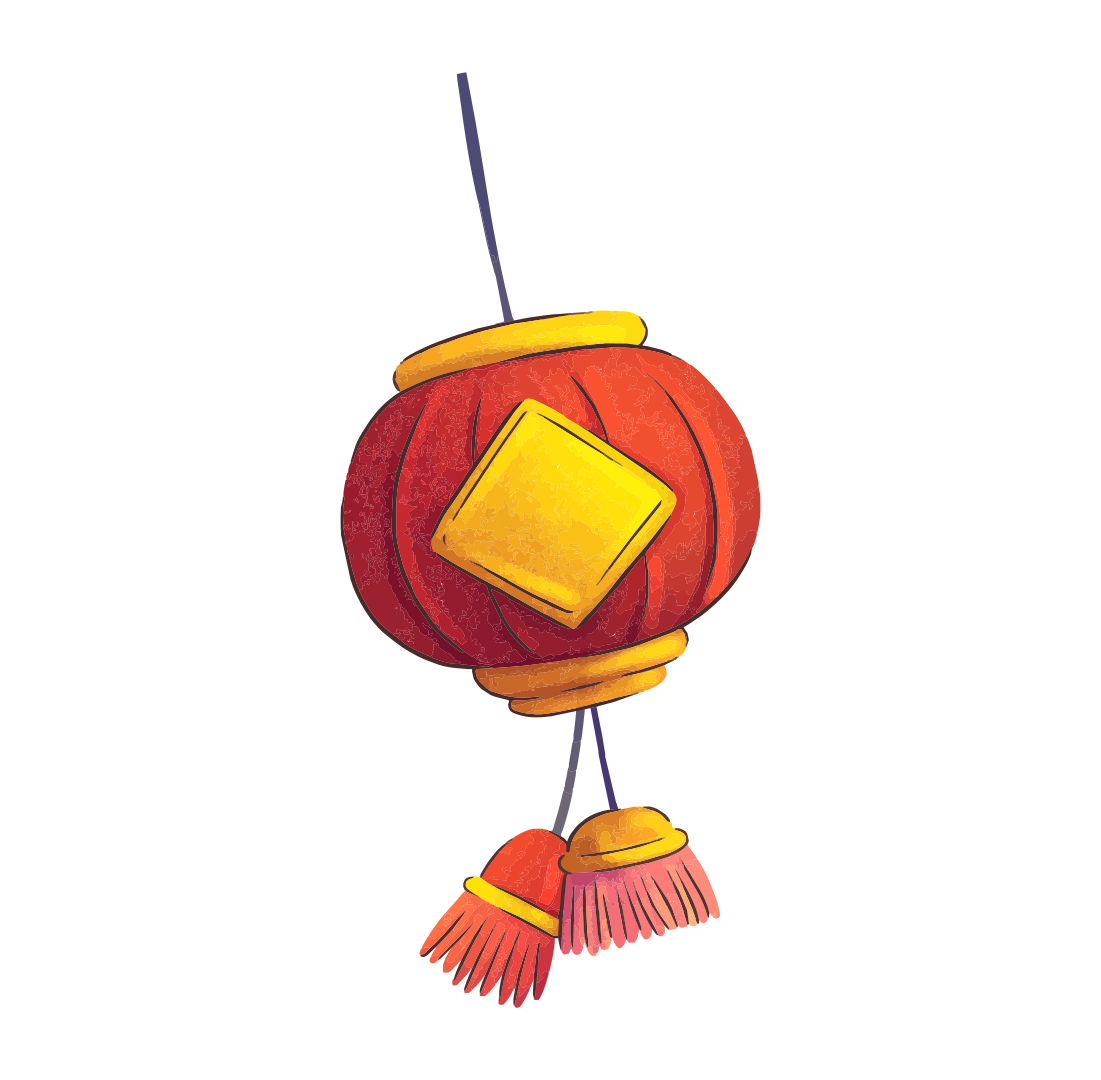 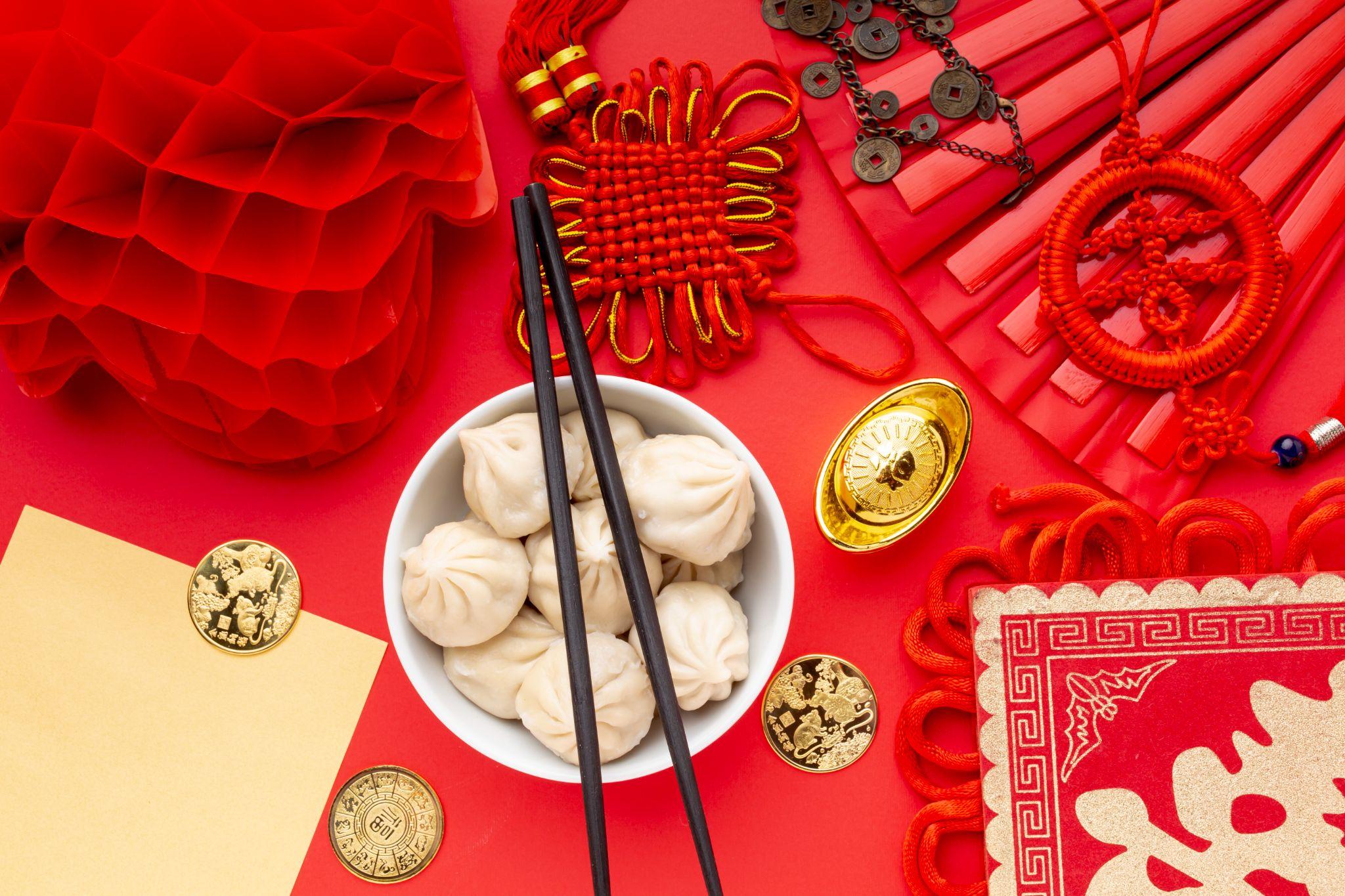 ĐỌC NHẠC
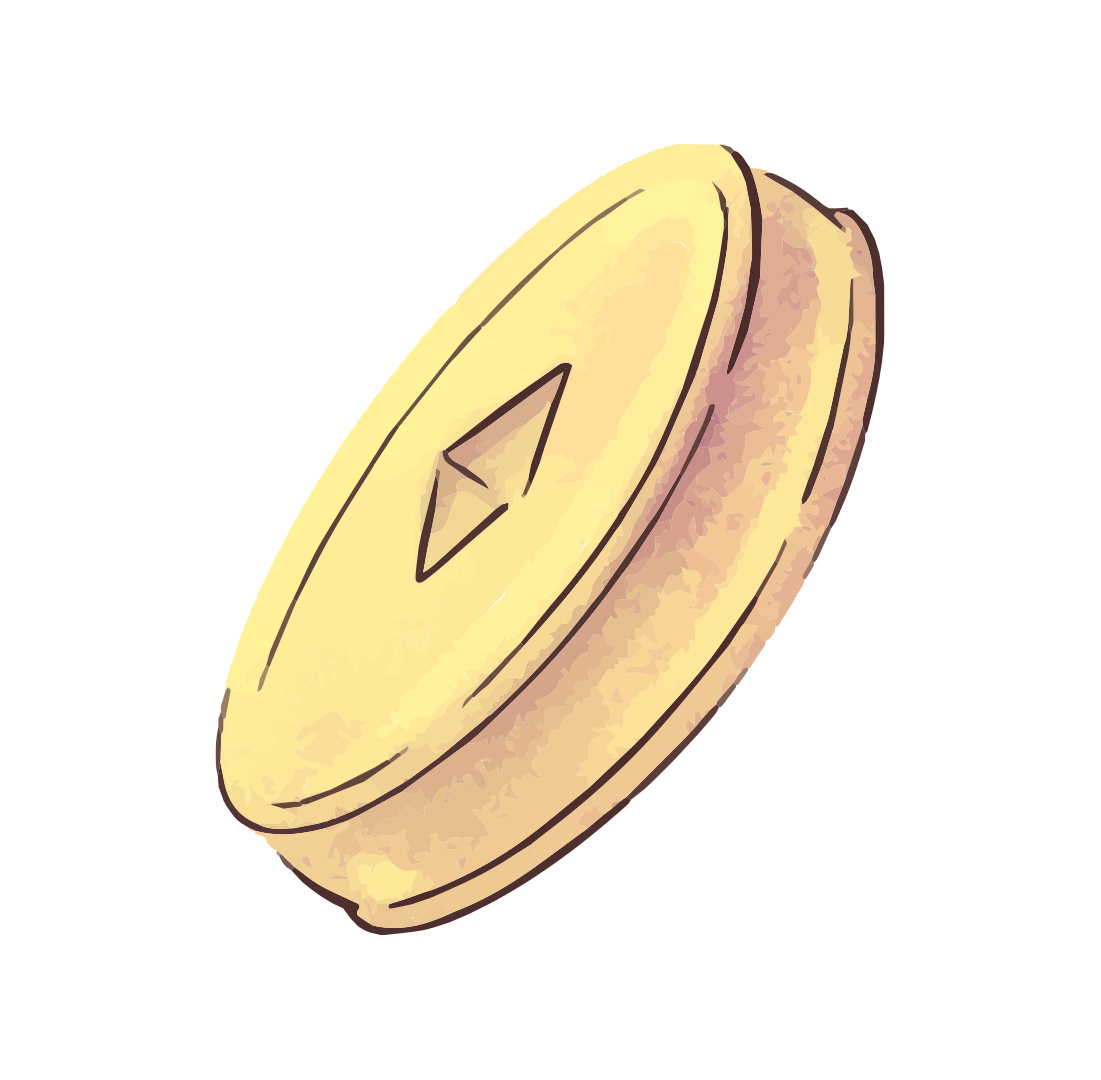 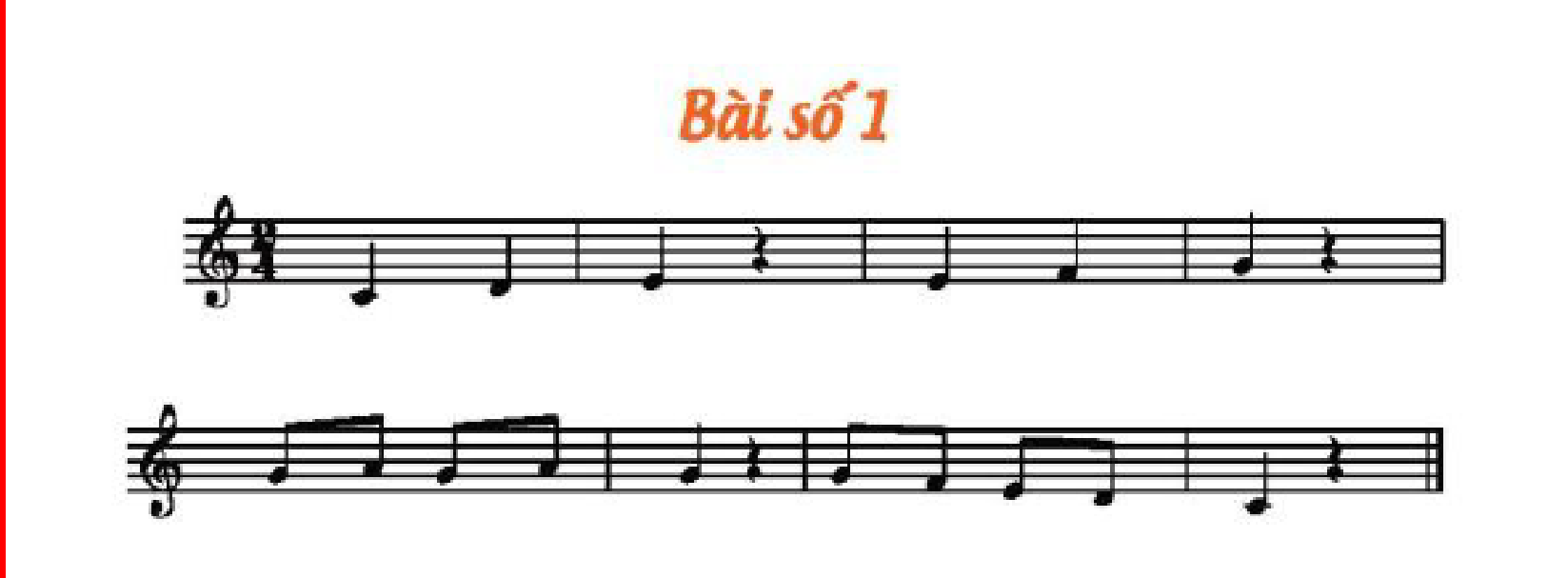 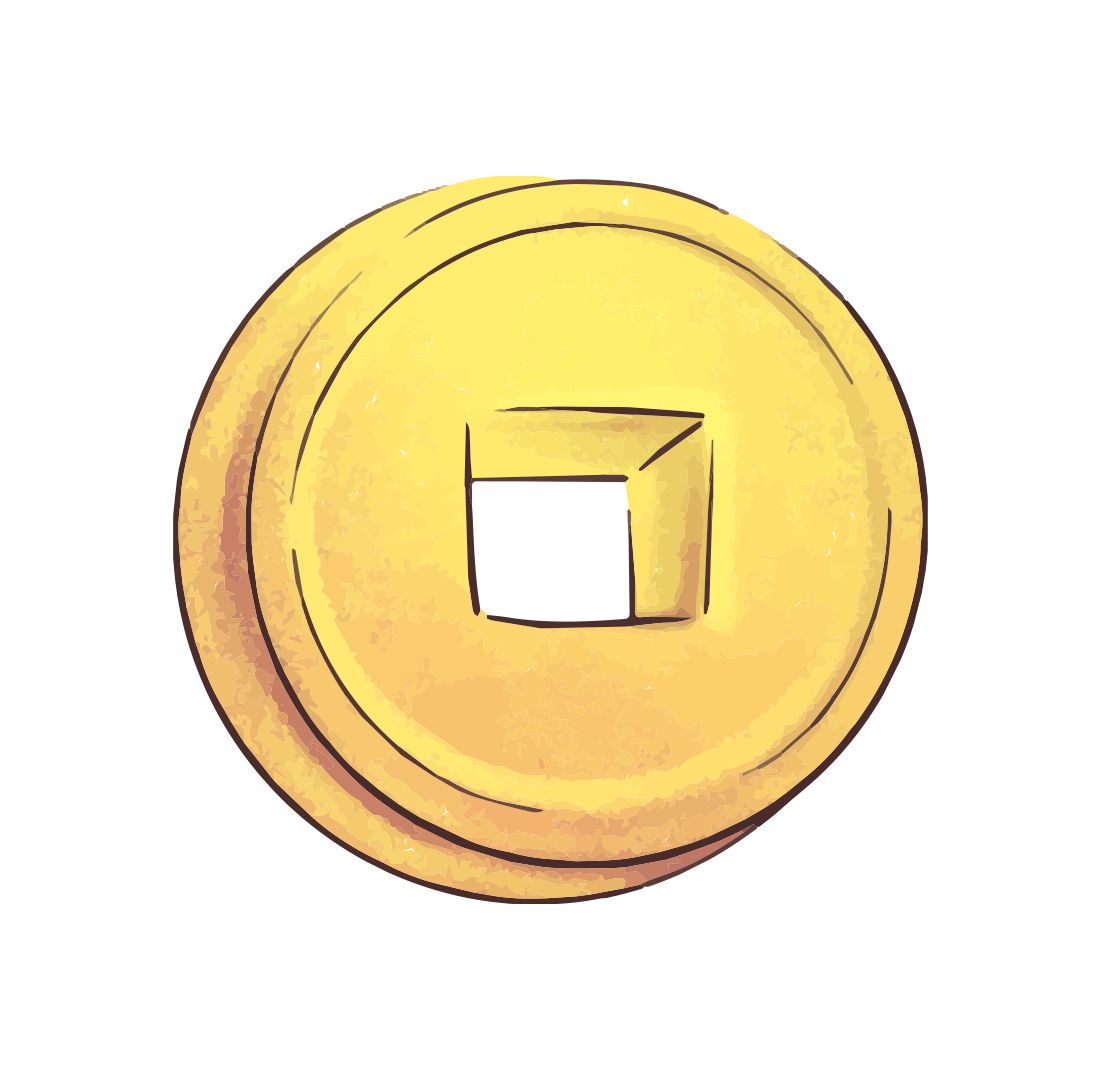 ĐỌC NHẠC
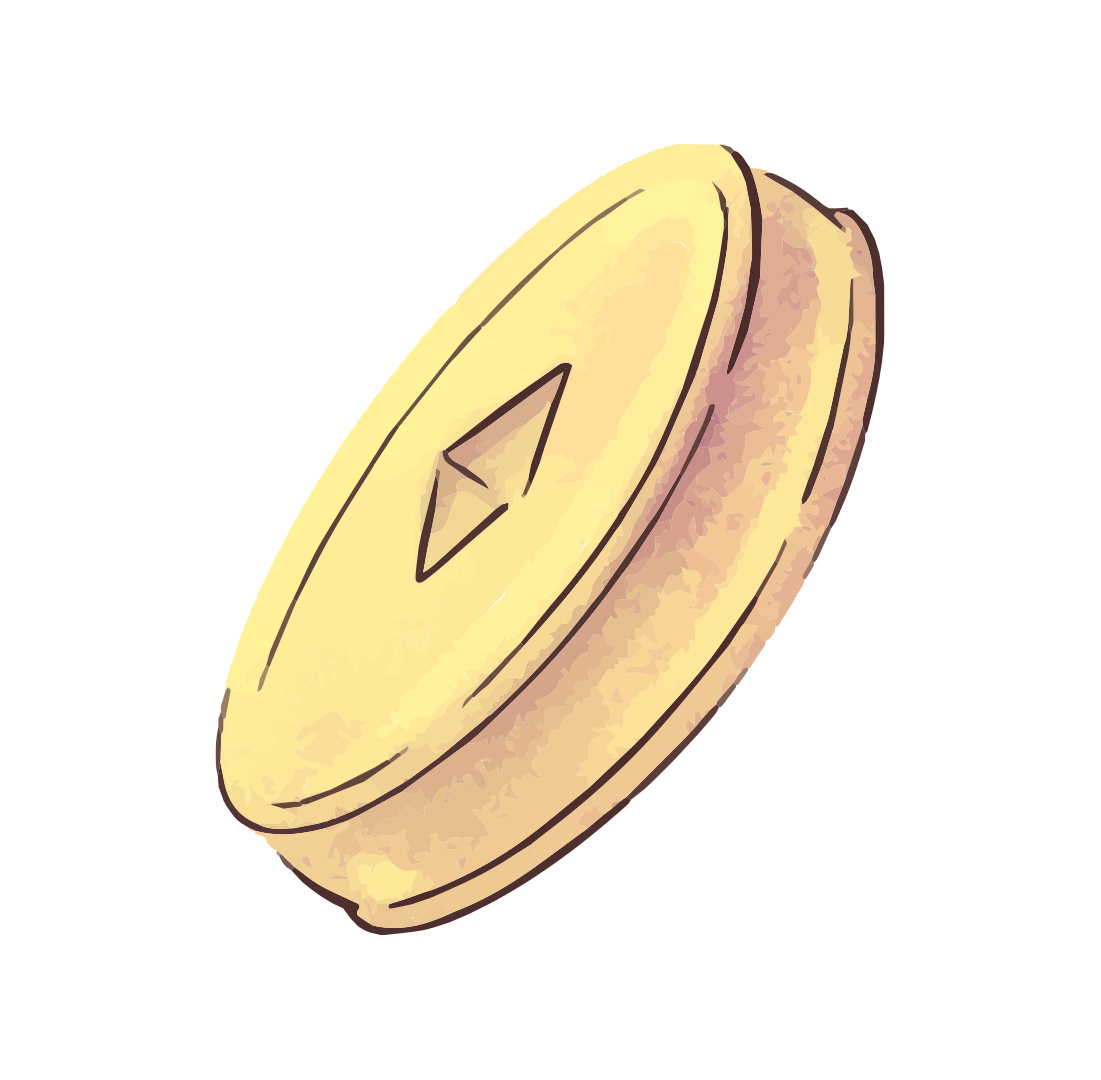 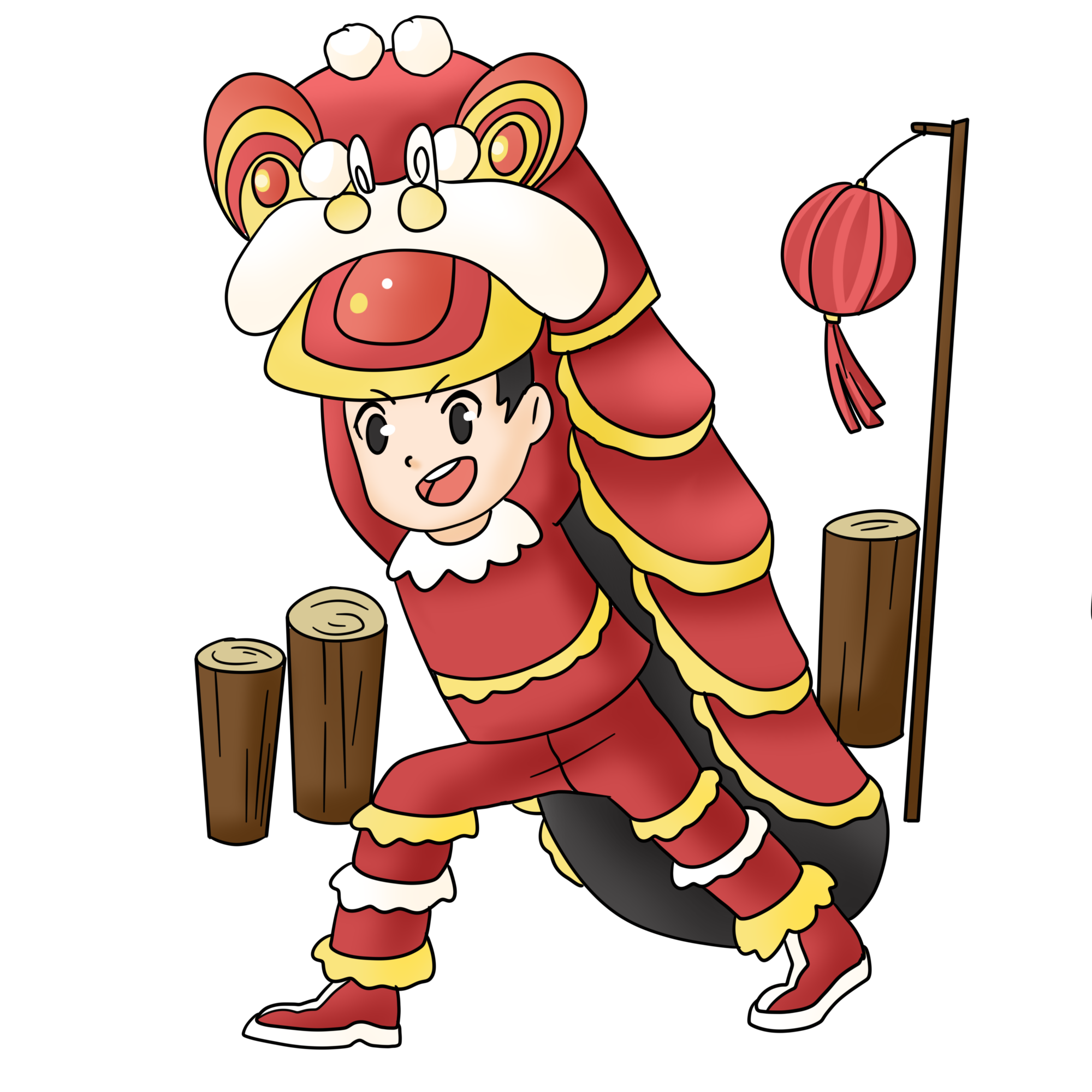 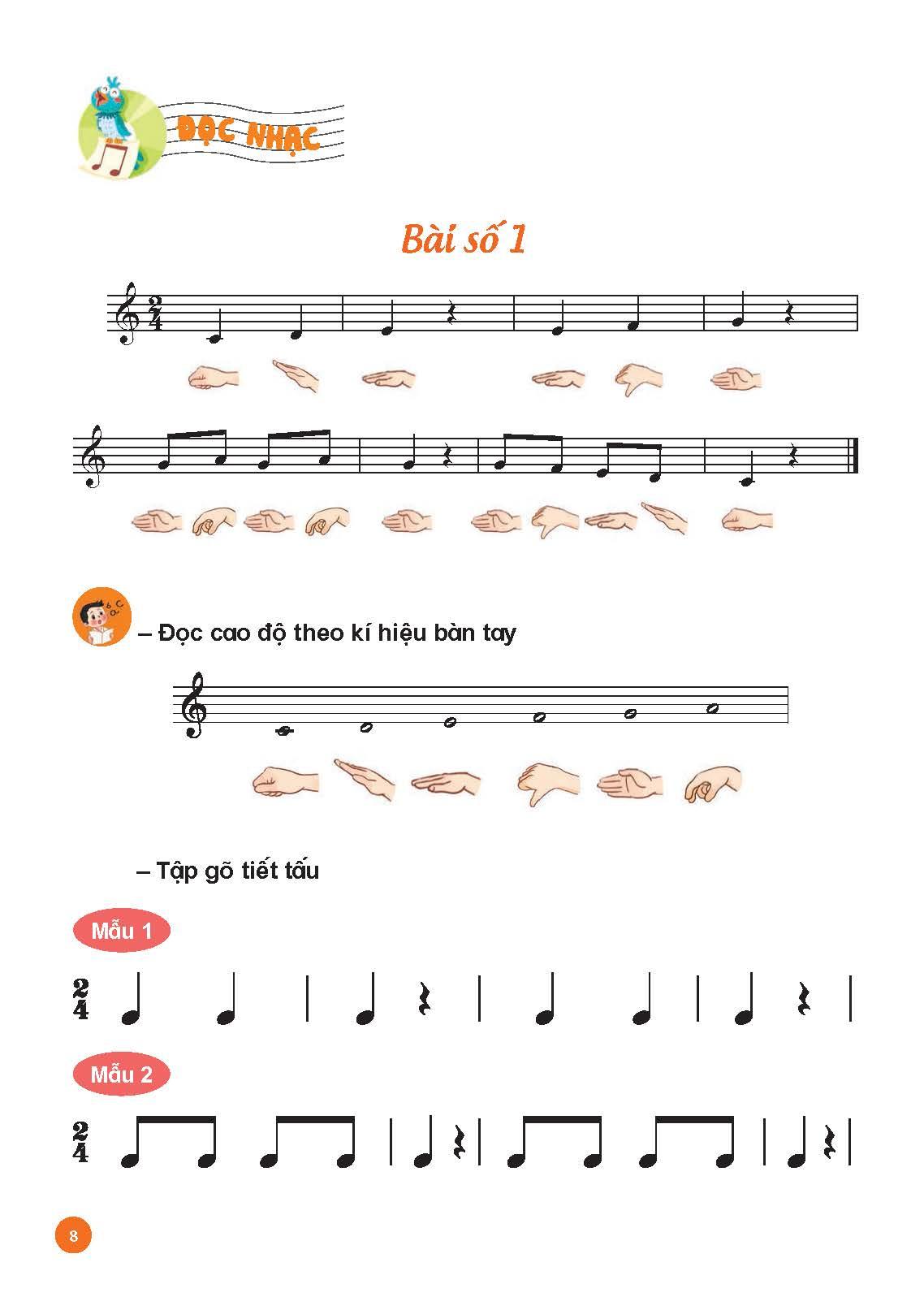 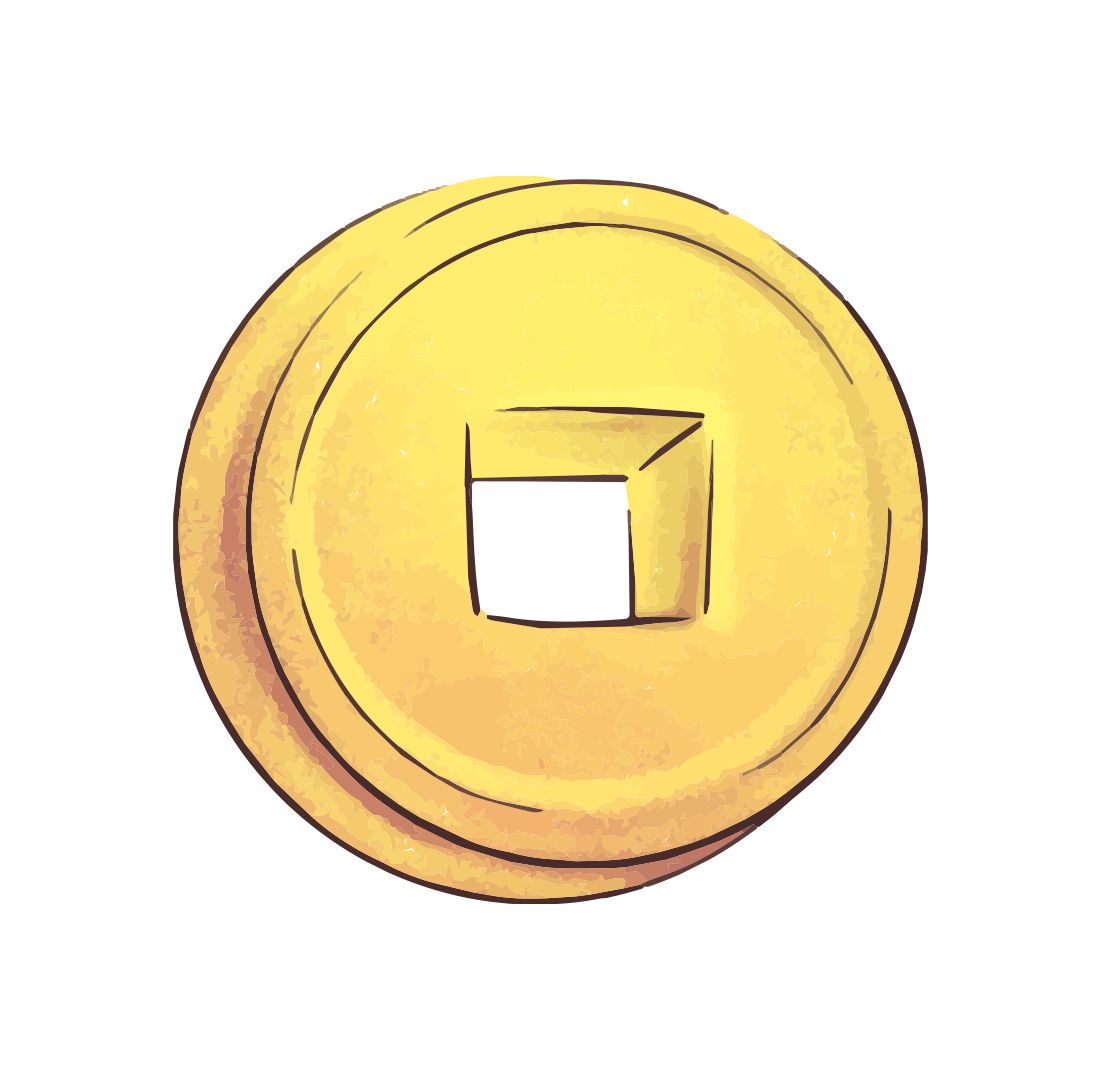 ĐỌC NHẠC
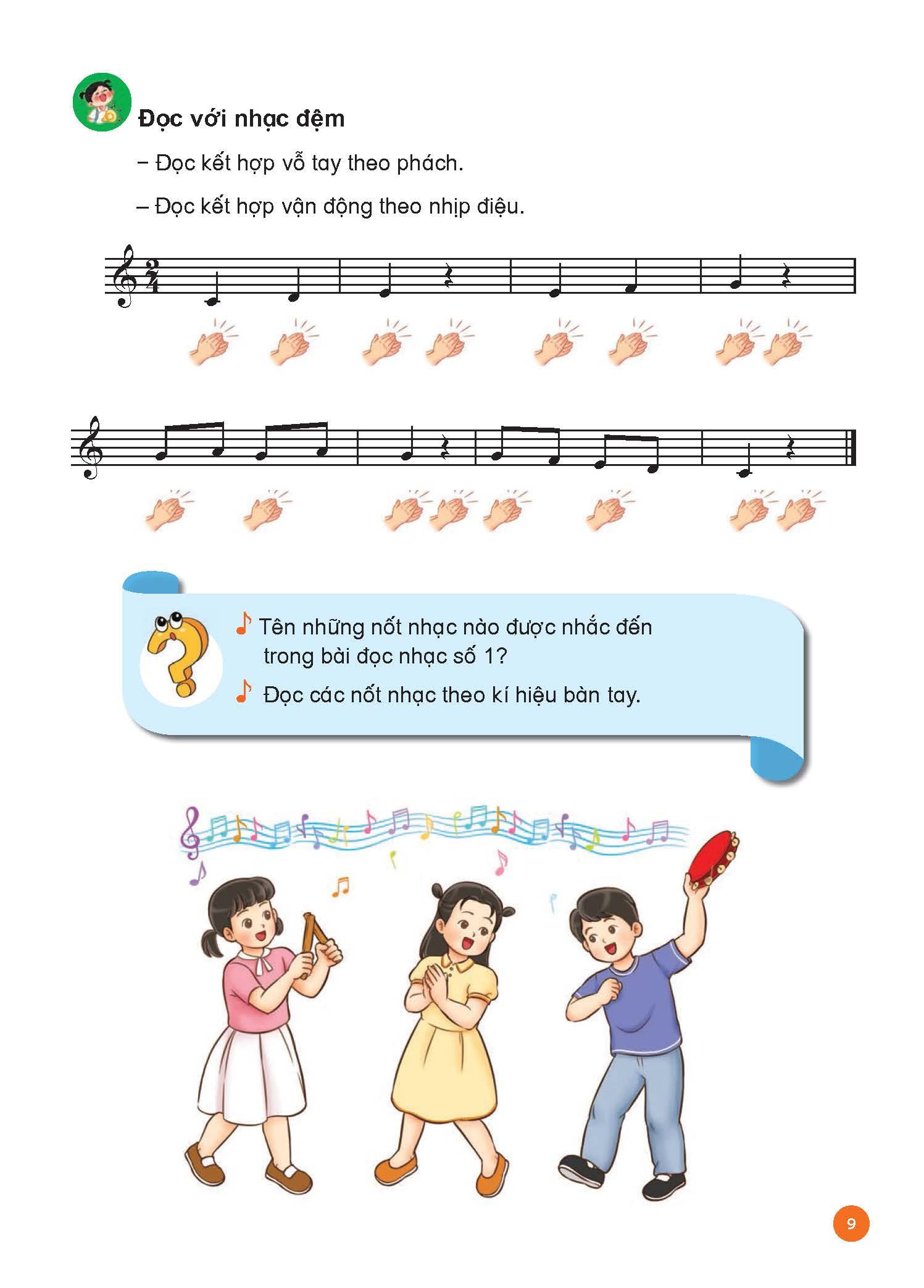 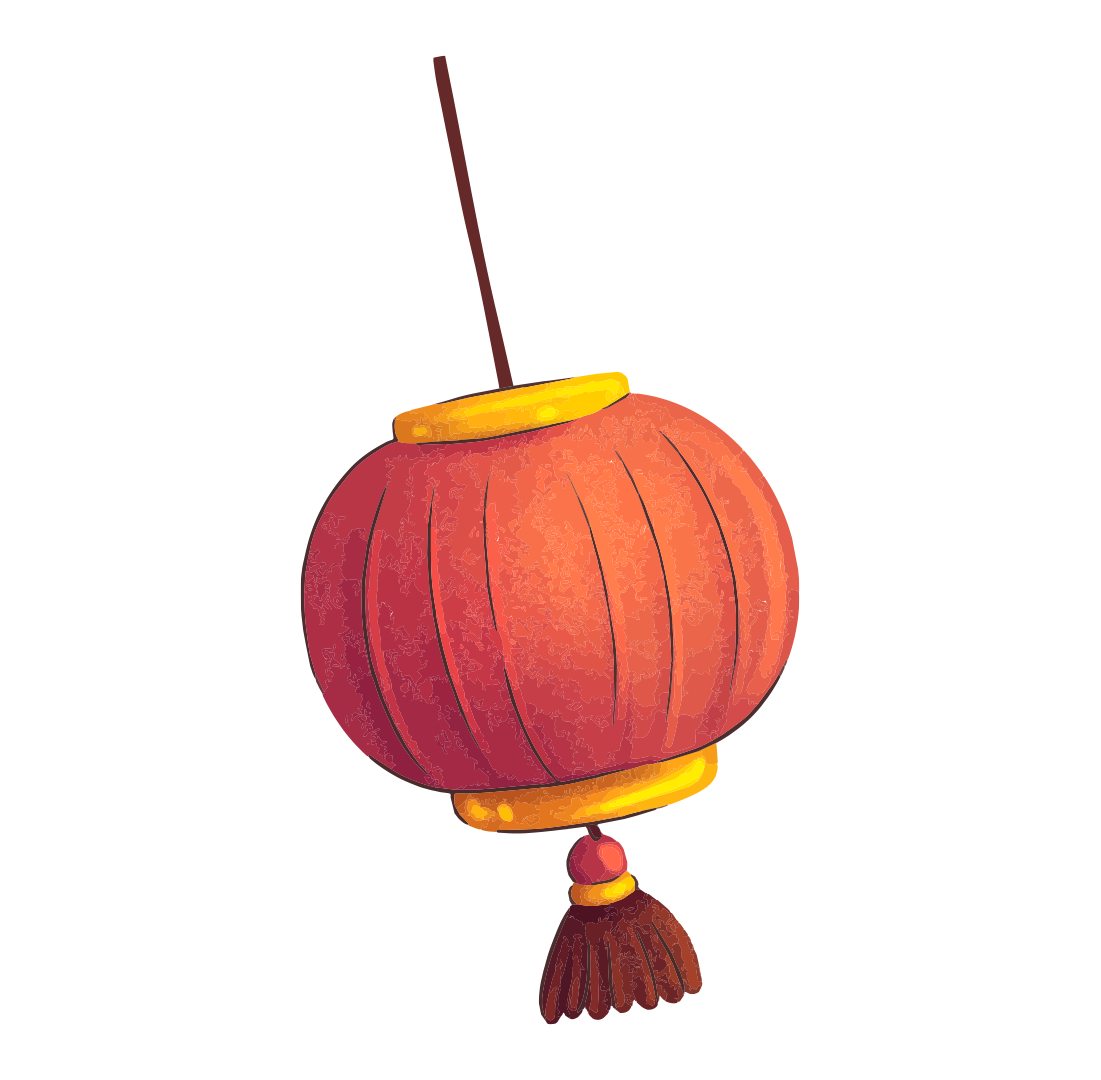 NGHE
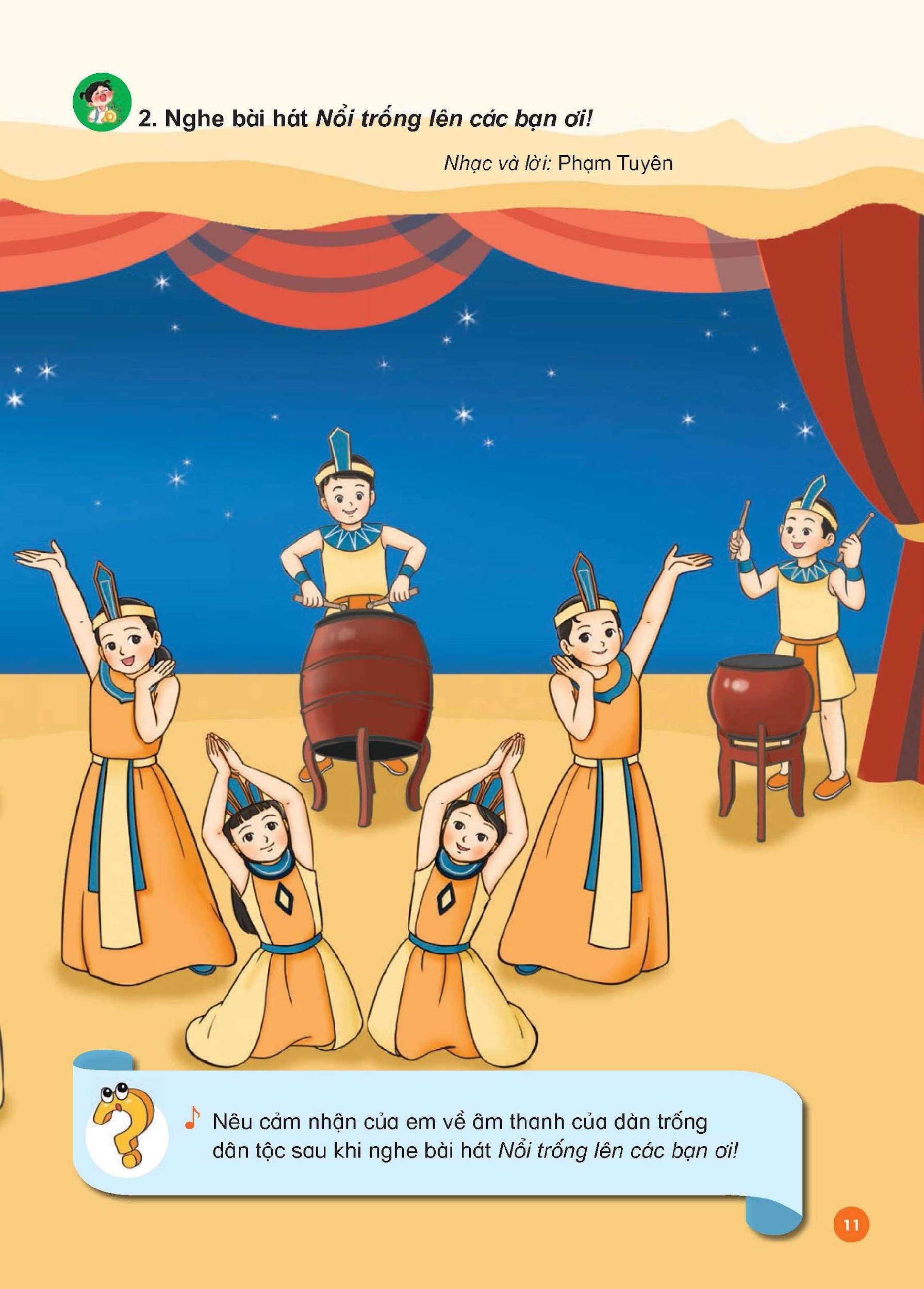 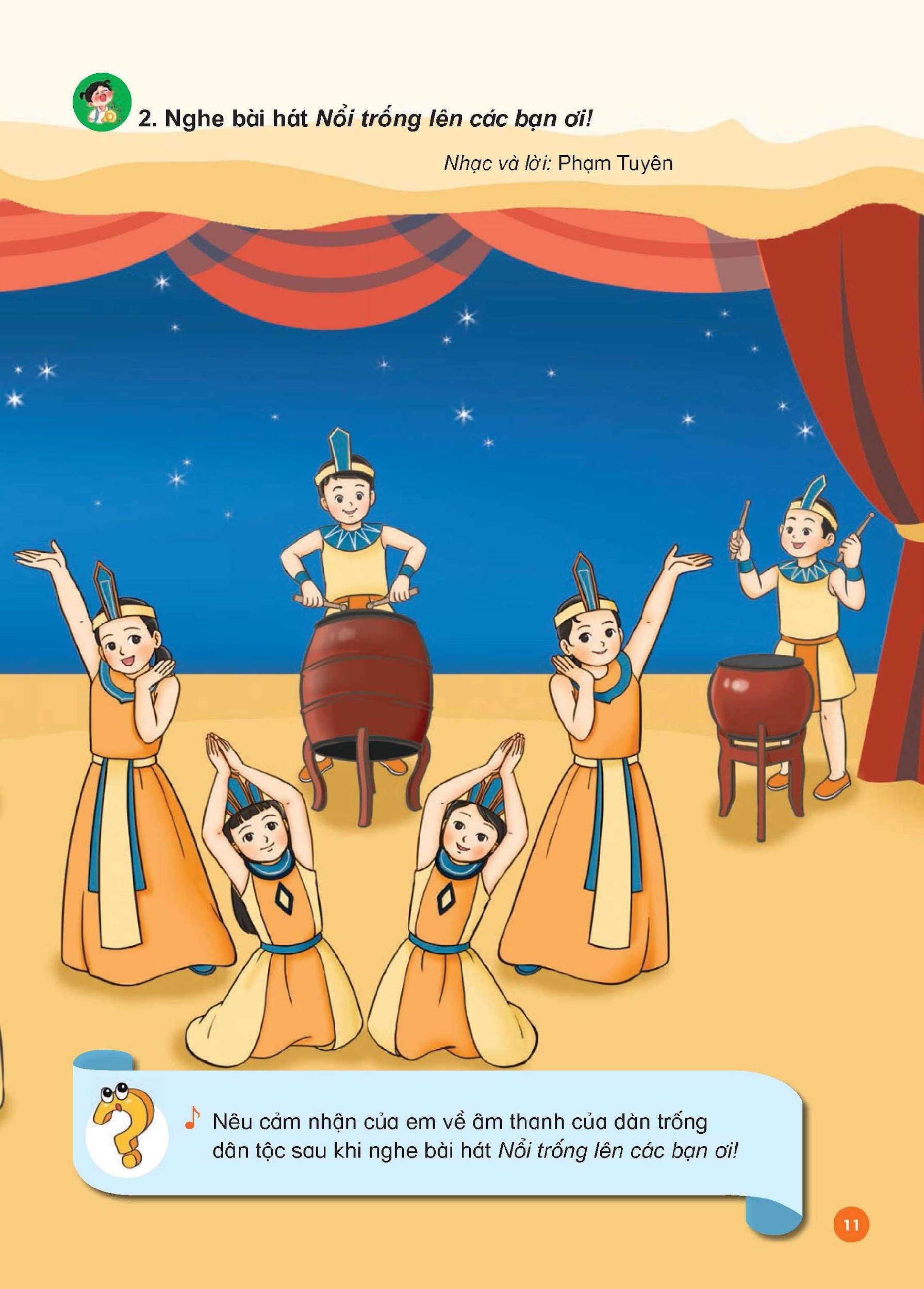 CÂU HỎI
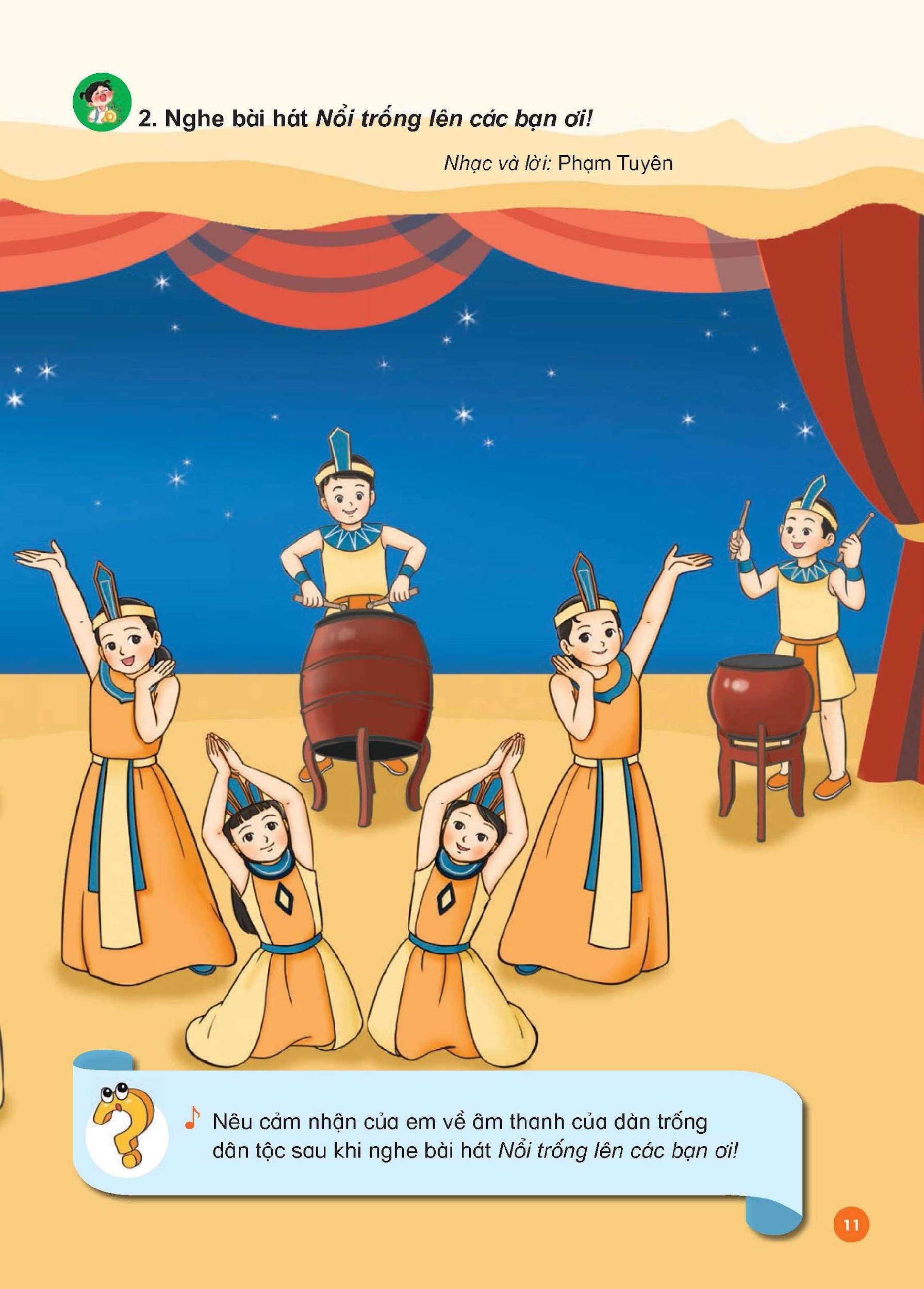 VẬN DỤNG  - SÁNG TẠO
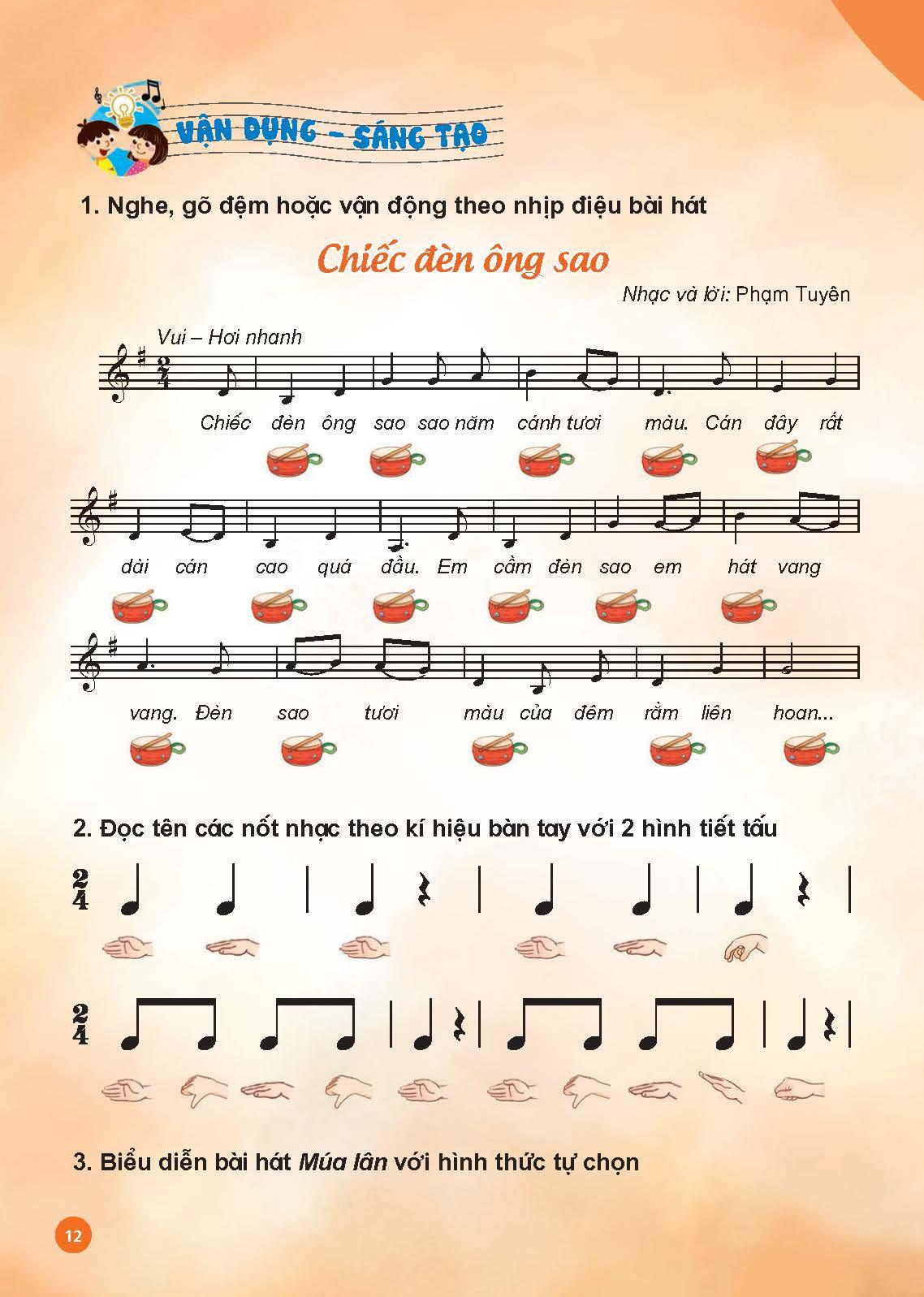 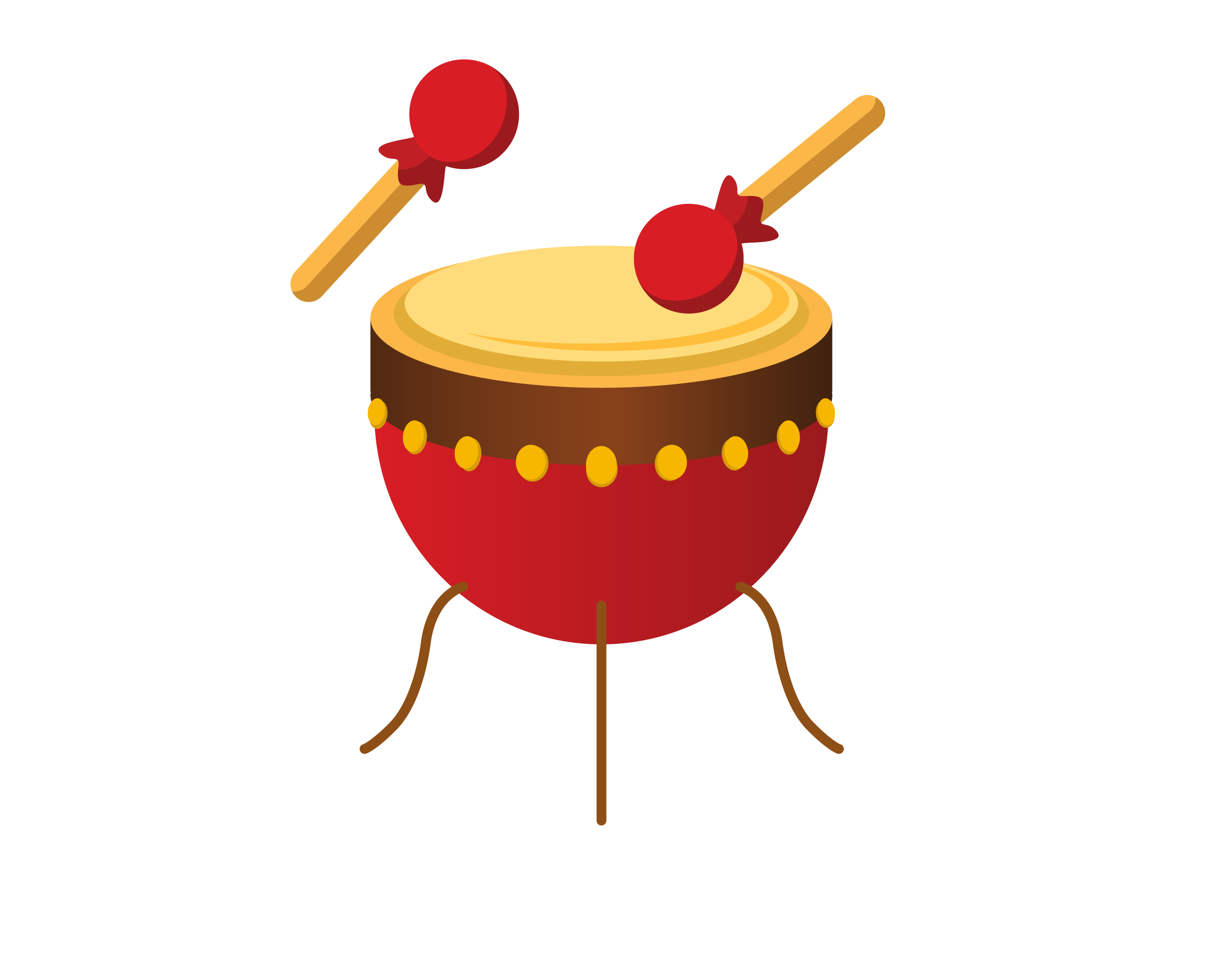 VẬN DỤNG  - SÁNG TẠO
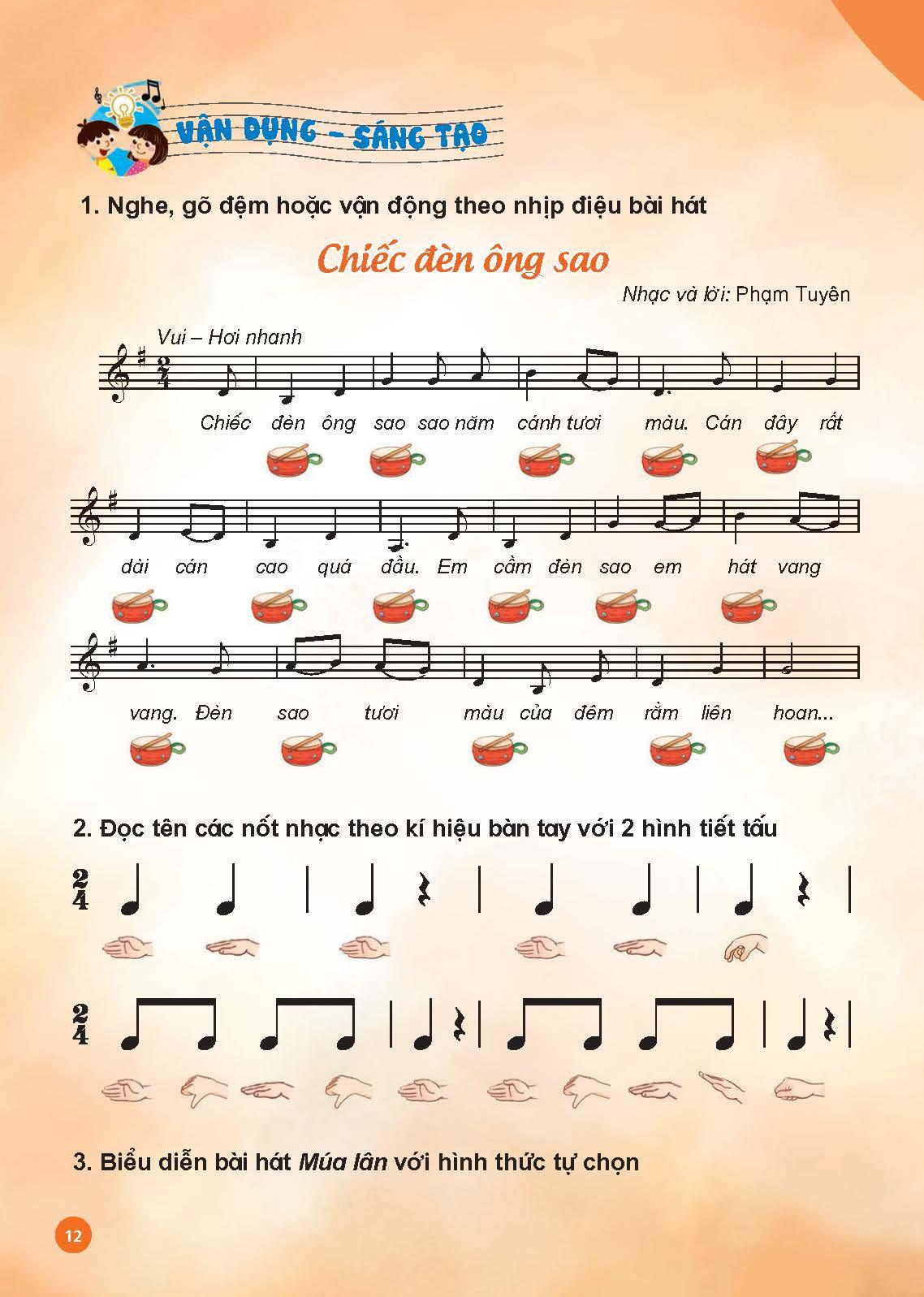 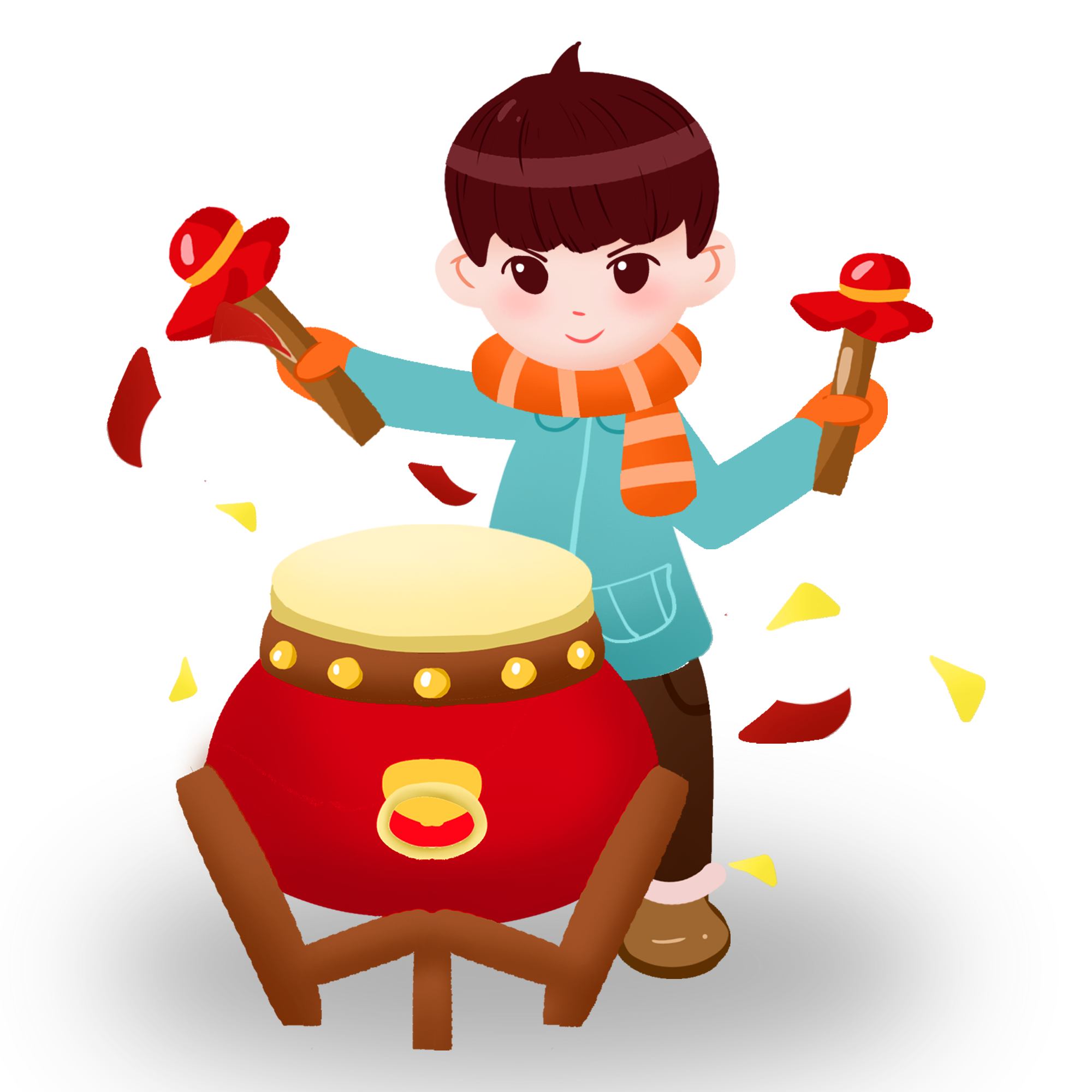 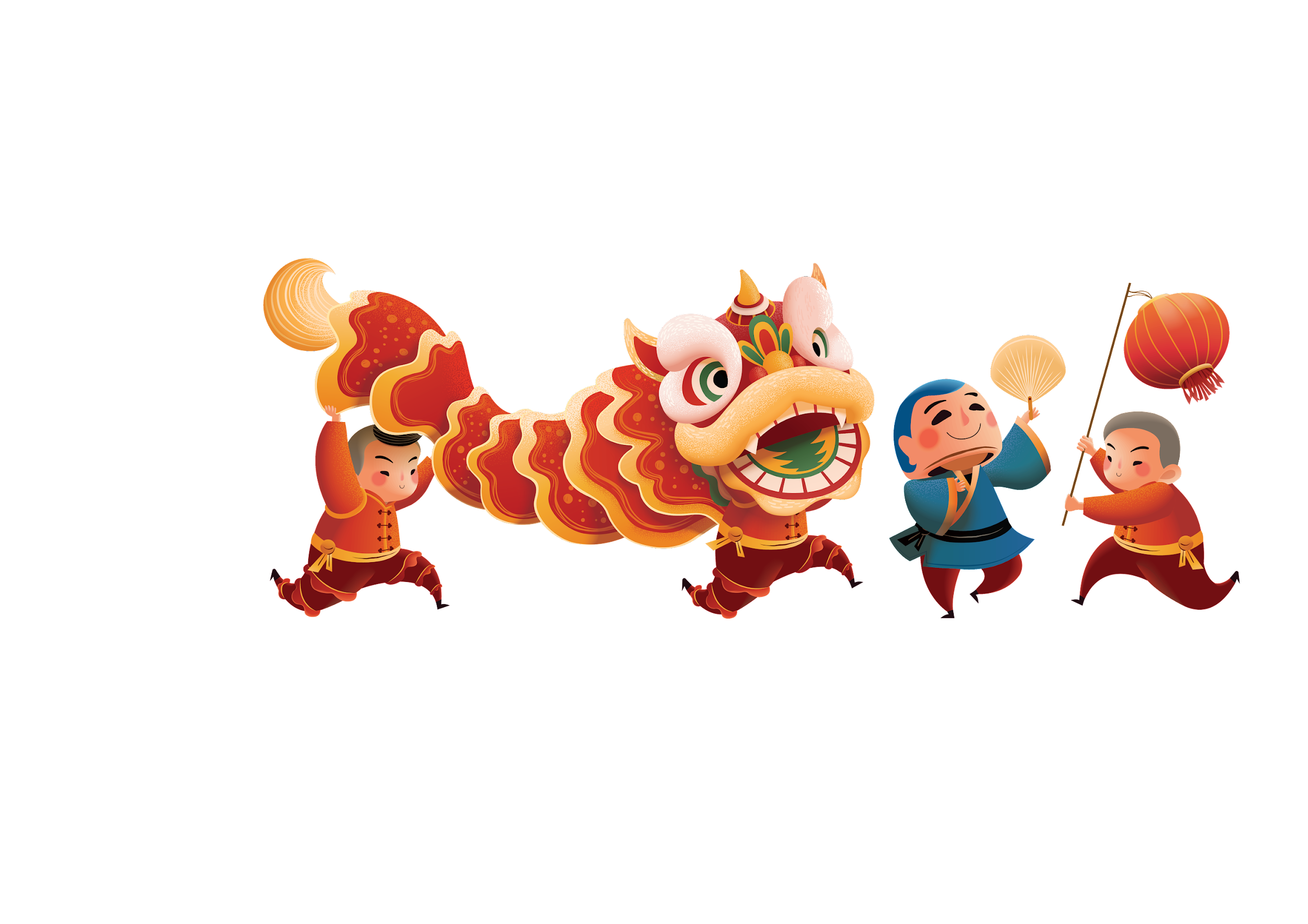 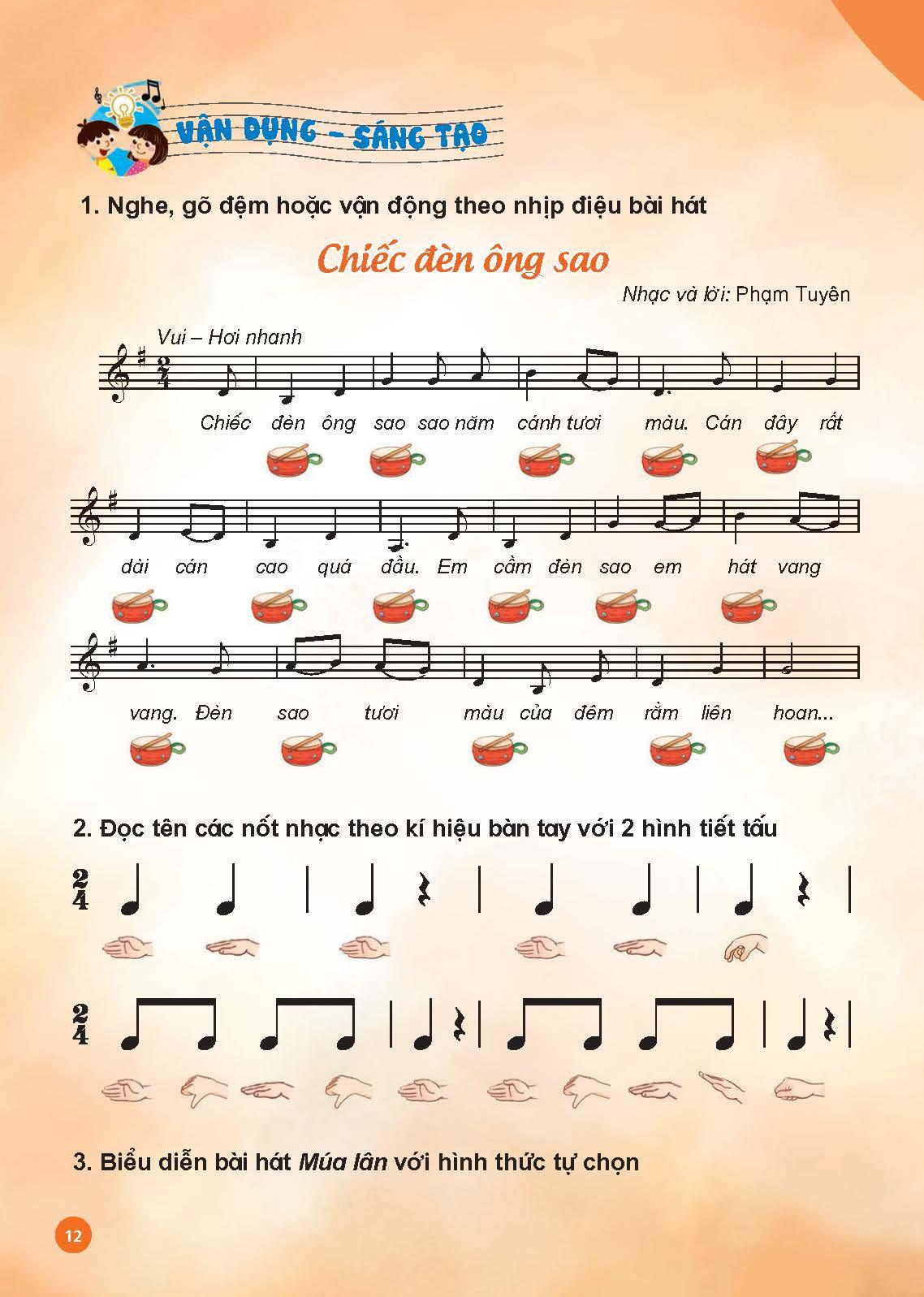 VẬN DỤNG  - SÁNG TẠO
MERCURY
VENUS
Mercury is the closest planet to the Sun and the smallest one in the Solar System
Venus is the second planet from the Sun. It’s really hot. It also has a beautiful name
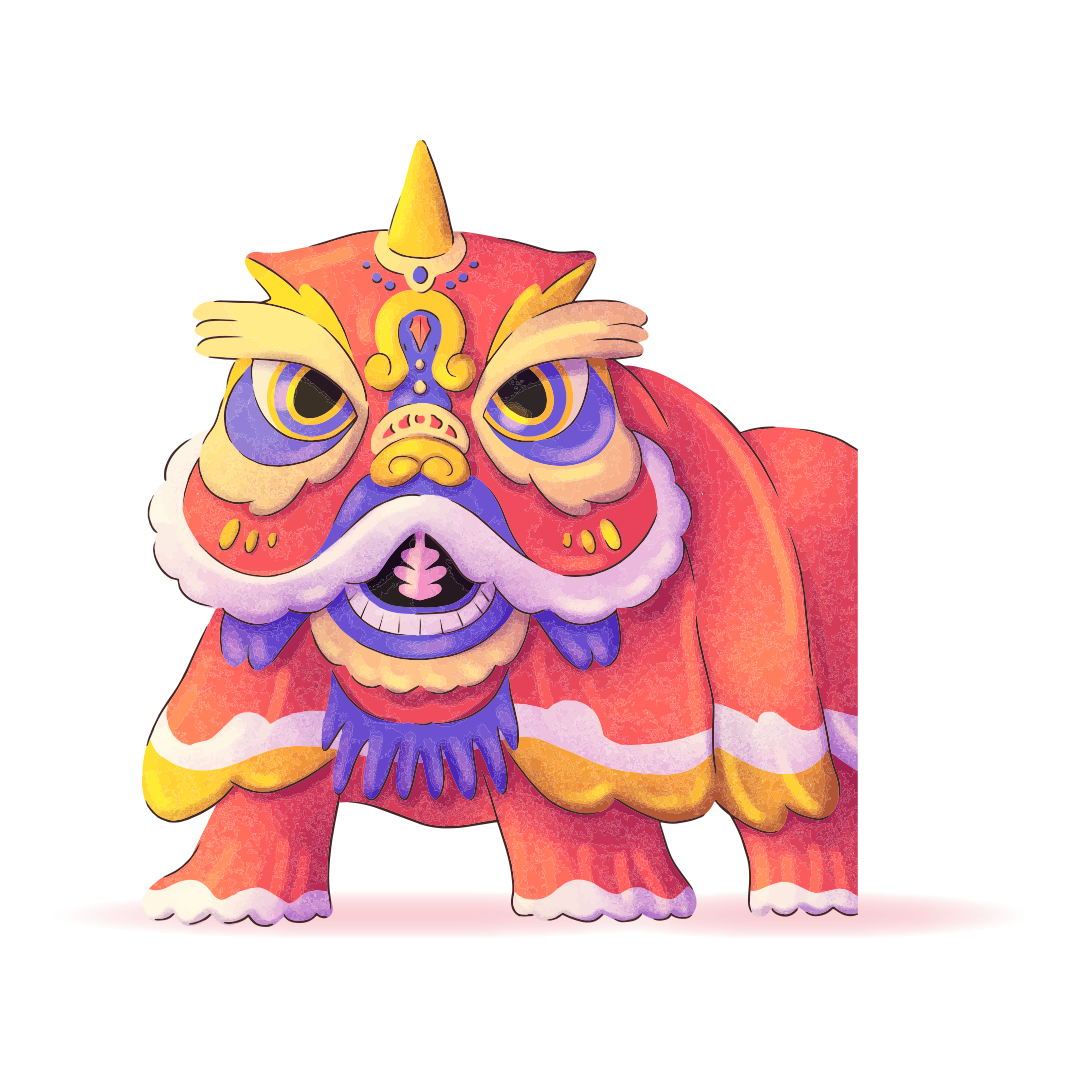 THANK
YOU